Performance Assessment Assurances: Next Steps for Leading Deeper Learning in Virginia
Day 1: Module 3
Facilitators:
Jim Malamut, Envision Learning Partners
Anne Petersen, Myra Thayer (VDOE)
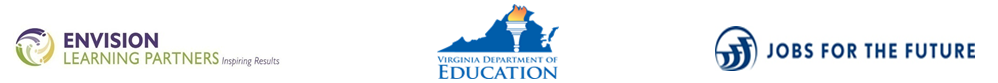 [Speaker Notes: Facilitators welcome the group and introduce themselves]
Introductions
Name
School, Division
Your professional role
Teaching area/grade level (past or present, if applicable)
[Speaker Notes: Introduce yourselves and ask participants to introduce themselves to other members of their tables. Take a poll: How many of you taught or currently teach elementary science? [this is to give you a sense of who has relevant expertise in the room. You may want to ask for their names.]]
Goals for Breakout Session
Day 1

Deepen understanding of how the Virginia Quality Criteria Review Tool for Performance Assessment supports all teachers and students to ensure consistency and rigor across the state.
Apply the Draft Quality Criteria Tool to three draft PBAs submitted within Virginia.
Provide constructive feedback for the task authors.
Provide Virginia DOE feedback on the Quality Criteria Tool.
[Speaker Notes: Bring participants’ attention to the Agenda for Day 1 and the proceedings of the Breakout Group.
Provide an overview of the day’s purpose (deepening understanding of the Quality Criteria and how it can be used to review tasks and provide constructive feedback to task authors). Emphasize that the goal of today’s session is not for participants to become calibrated task raters, but that they understand the tool, the criteria, and generate ideas for how it can be used to improve task quality in their divisions. We’re going to use Elementary Science/Secondary History tasks but we know that many participants are not Elementary Science/Secondary History educators nor experts in science or history. We want participants to focus more on the tool and the process and how it can be generalized and used with content area performance tasks at the Elementary/Secondary level.]
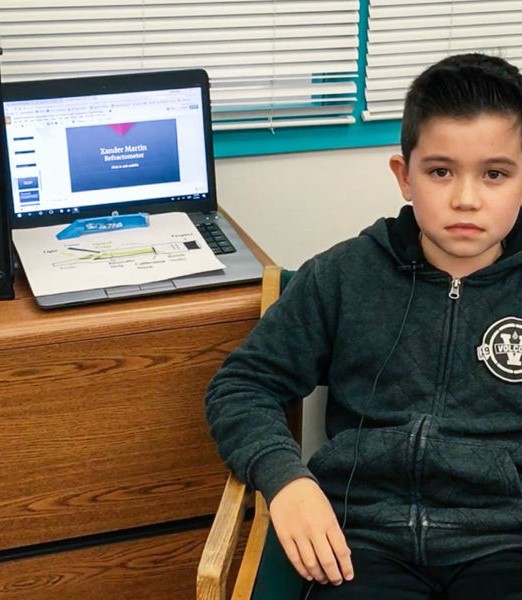 The Why –Student Voices
Xander
Elementary student from Virginia Beach, VA

Listen to Xander's Performance Task
The Why – Student Voices
Jaime  
High school student from Fairfax, VA

Listen to Jaime: "I had to learn and teach myself"
Table Talk
What do you take away from Xander’s or Jaime’s interviews? 
What stands out to you?
[Speaker Notes: Instruct participants to discuss questions on slide about the audio clips. (2 minutes)
Lead a brief shareout of participants’ take-aways. (1 minute)
Highlight: The quality of task design matters for the kinds of experiences students have with a performance assessment. How you set up a task and what you ask students to do impacts their opportunities for deeper learning and student engagement, and even their ability to pursue their passions.]
Suggested Norms for Today
Be present and stay engaged
Devices used for today’s activities only, except at breaks
Challenge ideas, not people 
Be mindful of air time and make space for others 
Be incisive and honest
Be respectful of the work in front of us – it is the real work of real educators in Virginia
Watch out for birdwalks
Other?
[Speaker Notes: Introduce what these are (do not read the list) and ask participants to review the list and either: 1) suggest additional norms; or 2) ask clarifying questions about the suggested norms.  Emphasize the point that the tasks and student work that we will look at today and tomorrow come from real teachers and students in Virginia, and that we want to treat teachers’ work and students’ work with respect, even as we seek to be honest and precise in our review of the work.]
Logistics for Accessing Materials
Wireless Network Name: [enter network name]
Password: [enter network password]

Link to electronic versions of materials
[Speaker Notes: Provide wifi network name/password and link to Dropbox. Direct participants to appropriate folder (Science or History, Day 1 Folder) and to download the three tasks that will be used today onto their own devices. Give time for participants to find the Dropbox folder and download the tasks.]
Module 3a: Deepen Understanding of the Virginia Quality Criteria Review Tool
Resources you will need today:
Virginia Quality Criteria Review Tool (3 hard copies)
Access to Task Samples 1, 2, & 3 in Dropbox – Download them onto your device
Soil Investigation task
Pizza Delivery task
Properties of Matter task
[Speaker Notes: Repeat the purpose of Module 3 and what we will be doing: Applying the Quality Criteria Review Tool to one task sample in order to deepen our understanding of the criteria and a process for reviewing tasks. 

Go over the resources to have in front of them. They should have downloaded all Task Samples [Internal note: Sample 1 has been selected as representing mostly “Level 3” quality features on the Quality Criteria Review Tool; Sample 2 has been selected as representing mostly “Level 2” quality features; Sample 3 represents a mix of Level 2s and 3s.] If the participant brought copies of their own task, that will be used in place of Sample 3.  Each participant should also have three copies of the Quality Criteria Review Tool.]
Getting to Know the Task –Task Sample 1: “Soil Investigation”
Download the task onto your own device
Independently skim the task
Three ways of making notes: 
Use comment tool within Adobe Acrobat or other PDF reader to make notes directly on the PDF
Write notes onto the hard copy of the task
Write notes about the task features on hard copy of the Quality Criteria Review Tool
[Speaker Notes: Direct participants which task to review first.  Provide 10 minutes to do this.

Have participants independently skim the task. They should make notes as they read in one of two ways: 1) Use comment tool within Adobe Acrobat to make notes directly on the PDF; 2) Write notes about the task directly on a hard copy of the Quality Criteria Review Tool]
Quality Criteria Review Tool – Features
Quality Levels
Analytic Elements
Descriptors (“And”, “Or”, and “May”)
[Speaker Notes: Read off the three features we will look at briefly: 1) Quality levels; 2) Analytic elements; 3) Descriptors and language. Indicate that the reason we are looking at these features is because we anticipate that participants will have questions about the meaning and impact of these features on selecting a quality level for each criterion. Go over each slide, making note of key ideas in each. Note that this mini-lecture may not make the most sense at this point, but that we anticipate that these questions will come up as participants apply the criteria to the tasks today. Address questions from participants but don’t get stuck in the weeds of wording or decision rules at this point.]
Quality Criteria Review Tool – Quality Levels
0 - No Evidence
1 - Limited Evidence
2 - Partial Evidence
3 - Full Evidence
[Speaker Notes: Emphasize that Full Evidence does not mean that a task is perfect or that there aren’t improvements that could be made to the task.]
Quality Criteria Review Tool – Analytic Elements
E.g., Criterion 1: Standards/Intended Learning Outcomes
1A: Alignment to Virginia SOL
1B: Cognitive complexity
1C: Deeper learning competencies / Life-Ready competencies defined by the Profile of a Virginia Graduate
[Speaker Notes: Rate each analytic element (1A through 1C)]
Quality Criteria Review Tool – Descriptors (“And”)
E.g., Descriptor for 1A: Alignment to Virginia SOL
“Virginia Standards of Learning selected for the performance assessment are:
Clearly listed in a task template, 
Developmentally appropriate for target students, and 
Aligned to the grade-level scope and sequence or grade-level curriculum.  (and) 
Performance assessment components, resources/materials, and student products are aligned to the listed SOLs.”
[Speaker Notes: Highlight the key elements of this element and highlight the ANDs.  That each of these things are expected when reviewing the task as a whole. 
0-No Evidence [NO ELEMENTS ARE MET]
1-Limited Evidence [ONE ELEMENTS IS MET]
2-Partial Evidence [A FEW BUT NOT ALL ELEMENTS ARE MET]
3-Full Evidence  [ALL ELEMENTS ARE MET]]
Quality Criteria Review Tool – Short Hand for Quality Levels (“And”)
0 - No Evidence [No elements are met]
1 - Limited Evidence [One element is met]
2 - Partial Evidence [A few but not all elements are met]
3 - Full Evidence  [All elements are met]
[Speaker Notes: When the criterion includes a laundry list of requirements joined by “And”, we could think of the Quality Levels in this way. Because the “And” suggests that all elements are important, we could take a quantitative approach to determining the sufficiency of the evidence.]
Quality Criteria Review Tool – Descriptors (“Or”)
E.g., Descriptor for 1B: Cognitive Complexity
“The performance assessment
Goes beyond simple recall = elicits evidence of complex student thinking, and 
Requires application of disciplinary or cross-disciplinary concepts, practices, and/or transferable skills, 
Such as application, analysis, evaluation, synthesis, or original creation.”
[Speaker Notes: When the criterion includes a laundry list of requirements where some of the them are joined by “Ands” and some by “Ors”, we can be a bit looser in our interpretation. Not ALL elements are required. In this particularly case, 1B Cognitive Complexity, both complex thinking AND application of disciplinary learning is required. I think of this as Disciplinary Thinking AND Doing.  However, the “Or” and “Such as” indicates that the Disciplinary Doing (application) may be satisfied in a variety of ways.]
Quality Criteria Review Tool – Short Hand for Quality Levels (“Or”, “Such as”)
0 - No Evidence [No elements are met]
1 - Limited Evidence [Evidence must be inferred]
2 - Partial Evidence [One major element is met, but not all] (e.g., Requires application of disciplinary doing, but does not require complex student thinking) 
3 - Full Evidence [All major elements are met] (e.g., Complex student thinking AND application)
[Speaker Notes: How does this translate when selecting a quality level?  Level 3 (Full evidence) requires that a task assess thinking AND Doing in the discipline.  But what gets applied can vary – concepts, practices, transferable skills.  Level 2 (Partial evidence) requires that at least one major element is met, but there may be a missing element. In this case, for example, a task could require application of disciplinary doing, but it may have low cognitive demand. At Level 1 (Limited evidence), there may be a hint of evidence that the task could meet one of the major elements of the criteria, but evidence may be unclear – it may require too much inference.]
Quality Criteria Review Tool – Another Example  (“May”)
E.g., Descriptor for 1C: Deeper Learning Competencies, etc.
The performance assessment provides an opportunity for students to develop and demonstrate (even if not explicitly assessed):
Deeper learning competencies, defined as...
[Speaker Notes: In this example, the descriptor for 1C includes use of a number of qualifying language such as “may”, “even if not explicitly assessed”.  This indicates that meeting this element of the criterion is not a non-negotiable. There are many ways to satisfy this criterion – by including opportunities to develop and demonstrate Deeper Learning competencies, which include a wide array of skills, including mastery of rigorous academic content; learning how to think critically and solve problems; working collaboratively; communicating effectively; directing one’s own learning; and developing an academic mindset, OR to develop and demonstrate Life-ready competencies, as captured in the VA Profile of a Graduate, technology-related competencies, or Integrated learning across multiple content areas.  Notice that some of these competencies are not easy to assess in a performance task (e.g., collaboration, self-directed learning, academic mindset). This is why there is language “even if not explicitly assessed”. Sometimes a task indicates that groupwork will be required for the task, but there is no indication that collaboration is assessed in the success criteria.]
Quality Criteria Review Tool – Another Example  (“May”) (continued)
…The performance assessment may also provide opportunities for students to develop and demonstrate:
Life-ready competencies (Profile of a Graduate)
Technology-related competencies
Integration of two or more content areas
[Speaker Notes: In this example, the descriptor for 1C includes use of a number of qualifying language such as “may”, “even if not explicitly assessed”.  This indicates that meeting this element of the criterion is not a non-negotiable. There are many ways to satisfy this criterion – by including opportunities to develop and demonstrate Deeper Learning competencies, which include a wide array of skills, including mastery of rigorous academic content; learning how to think critically and solve problems; working collaboratively; communicating effectively; directing one’s own learning; and developing an academic mindset, OR to develop and demonstrate Life-ready competencies, as captured in the VA Profile of a Graduate, technology-related competencies, or Integrated learning across multiple content areas.  Notice that some of these competencies are not easy to assess in a performance task (e.g., collaboration, self-directed learning, academic mindset). This is why there is language “even if not explicitly assessed”. Sometimes a task indicates that groupwork will be required for the task, but there is no indication that collaboration is assessed in the success criteria.]
Quality Criteria Review Tool – Short Hand for Quality Levels (“May”)
0 - No Evidence [No elements are met]
1 - Limited Evidence [Evidence must be inferred]
2 - Partial Evidence [One major element is met, but evidence is thin ] 
3 - Full Evidence [One of the major elements are met] (e.g., Deeper Learning Competency OR Life-ready Competency OR Technology-related Competency OR Integrated learning)
[Speaker Notes: The bar for this criterion is fairly low. Because of the use of the wording “May” – this suggests that not all of these elements are required. In this case, there is an expectation that at least ONE of the competencies are met, but not all. This means that to be rated at Level 3 (Full evidence), you only need to fulfill one of these types of learning.]
Quality Criteria Review Tool – Is a Tool for Task Improvement
You may ask…
Do these analytic ratings roll up to a summative score?
Are these analytic ratings used to generate a holistic rating?
[Speaker Notes: At this point, we do not have a summative or holistic rating level for the task as a whole.  Nor do we have any hard and fast rules about which criteria are absolutely required or “non-negotiable” to be considered a quality task. The main purpose of the tool this year is to support the review of performance tasks in order to support task improvement.]
Questions?
[Speaker Notes: Field questions]
Individual WorkApply the Quality Criteria to the “Soil Investigation” Task
Select a quality rating for each Criterion and provide brief evidence/rationale for your rating
Does not have to be completed in sequential order
[Speaker Notes: Provide 10 minutes to do this individually. Participants should not consult each other yet. They should do this independently first. 

Instruction participants to select a quality level for each Criterion and remind them to provide brief evidence/rationale for their rating so they remember why they selected a particular level.]
Table Talk – “Soil Investigation” Task
Compare notes on the quality level you selected for each criterion
Note areas of agreement and disagreement
Discuss areas of disagreement, using evidence to explain your rating
[Speaker Notes: Provide 10 minutes to discuss at table.

Encourage participants to compare notes on the quality levels they selected. Remind them to draw on evidence from the task to explain their rating.]
Quality Levels for “Soil Investigation” Task Criterion 1A-1C
[Speaker Notes: PLEASE CUSTOMIZE THE QUALITY LEVEL FOR YOUR TASK SAMPLE 1.

Indicate that the quality levels were selected by the science team based on consensus discussion.  Walk through each criterion and instruction participants to write down these quality levels on their own review tool for Task Sample 1.]
Quality Levels for “Soil Investigation” Task Criteria 2 & 3
[Speaker Notes: PLEASE CUSTOMIZE THE QUALITY LEVEL FOR YOUR TASK SAMPLE 1.
2 May not be relevant to students.  Also, why radishes?  Choose a seed from a plant that students may be more aware of in their lives.

3A  Some language not accessible to students (pedologist)]
Quality Levels for “Soil Investigation” Task Criterion 4
[Speaker Notes: PLEASE CUSTOMIZE THE QUALITY LEVEL FOR YOUR TASK SAMPLE 1.]
Quality Levels for “Soil Investigation” Task Criterion 5
[Speaker Notes: PLEASE CUSTOMIZE THE QUALITY LEVEL FOR YOUR TASK SAMPLE 1.
5A  Mixture portion- will soils be premixed?  If not, how will the student know to create a mixture?  Do they plan on how they will mix soils?  where is this recorded?
5B inaccessible workding.  lots of text, some challenging language on background page]
Quality Levels for “Soil Investigation” Task Criterion 6
[Speaker Notes: PLEASE CUSTOMIZE THE QUALITY LEVEL FOR YOUR TASK SAMPLE 1.
6A  Like modification...step in the right direction.  is the modification page effective for helping kids that need more support?
Need more modifications?
6B  will the modified page actually help them?

In the modified version is the prompt designed to answer the question "which soil does the radish grow best".  Unclear of question based on circling of items.]
Quality Levels for “Soil Investigation” Task Criterion 7
[Speaker Notes: PLEASE CUSTOMIZE THE QUALITY LEVEL FOR YOUR TASK SAMPLE 1.]
Table Talk - “Soil Investigation” Task
Compare your group’s quality ratings with the science team’s ratings 
Note areas of agreement and disagreement
Discuss areas of disagreement
What evidence from the task might support the selected quality level?
[Speaker Notes: Provide 10 minutes to discuss at table.
Invite participants to compare their ratings with the ratings given by the science team.  Note areas of agreement and disagreement, and for areas of disagreement, discuss evidence from the task that might support a particular level.]
“Soil Investigation” Task – Questions
What questions do you have about the quality levels selected by the science team and the evidence/rationale for those selected levels? [You may use a sticky note and share it with the facilitator anonymously]
What questions do you have about the Quality Criteria Review Tool?
[Speaker Notes: Give 10 minutes to share out questions and try to answer the questions.

Invite participants to share questions they have about why a selected quality level was selected by the team and/or the wording and meaning of the Criteria. [You could also encourage them to write their questions on sticky notes and send them up so they do not have to reveal that they had discrepancies with the team’s ratings.]]
Table Talk – Feedback on “Soil Investigation” Task
Noting criteria where you rated the quality level below a 3…

What feedback would you provide to the task author to improve the task? 

[Use a sticky note to write down your feedback and stick it to the feedback poster for this task.]
[Speaker Notes: Remind participants that even when a task receives mostly Level 3s for quality, that doesn’t mean the task is perfect. There will likely be room for improvement. Invite them to discuss what feedback they might share with the task authors and record it on sticky notes which can be posted on the poster for Task Sample 1. [5 min]]
LUNCH BREAK
12:00 - 12:45
Module 3 Continued
Purpose
Deepen understanding of the Quality Criteria Review Tool
Get more practice applying the tool independently to Task Sample 2 (“Pizza Delivery”) and generating feedback
[Speaker Notes: Introduce the next part of Module 3 – that we will be looking at another task sample collaboratively, with the main goal of deepening our understanding of the Quality Criteria Review Tool, the process of reviewing performance tasks and generating feedback on the task.]
Table Talk – Qualities of Effective Feedback
What are the features of high quality FEEDBACK? (for task authors)  
Brainstorm at your table
[Speaker Notes: Invite participants to brainstorm characteristics of effective feedback [3 min], then invite them to share out [2 min]]
Qualities of Effective Feedback
Hattie and Timperly (2007). “The Power of Feedback.” Feedback works to encourage and support student learning when it does the following:
Focuses on attributes of the student’s work rather than attributes of the student as a learner (“here is how to make your writing more effective” rather than “just try harder”)
Is descriptive of that work, revealing to the student how to do better the next time, rather than judgmental
Is clearly understood by the intended user, leading to specific inferences as to what is needed
[Speaker Notes: Quickly review key aspects of effective feedback not already raised by the  whole group shareout. From “The Power of Feedback”. Review of Educational Research.  John Hattie and Helen Timperley.]
Qualities of Effective Feedback
(continued)
Hattie and Timperly (2007). “The Power of Feedback.” Feedback works to encourage and support student learning when it does the following:
Is sufficiently detailed to be helpful yet not so comprehensive as to overwhelm
Arrives in time to inform the learning, versus too late
[Speaker Notes: Quickly review key aspects of effective feedback not already raised by the  whole group shareout. From “The Power of Feedback”. Review of Educational Research.  John Hattie and Helen Timperley.]
Getting to Know the Task – “Pizza Delivery”
Open Task Sample 2 (“Pizza Delivery”) on your device
Independently skim the task
Three ways of making notes: 
Use comment tool within Adobe Acrobat or other PDF reader to make notes directly on the PDF
Write notes directly onto the hard copy of the task
Write notes about the task features on hard copy of the Quality Criteria Review Tool
[Speaker Notes: Direct participants to open Task Sample 2 on their devices and spend eight minutes to independently skim the task, while also making comments/notes, using one of two methods: 1) Use comment tool within Adobe Acrobat or other PDF reader to make notes directly on the PDF; OR 2) Write notes about the task features on hard copy of the Quality Criteria Review Tool]
Apply the Quality Criteria to the “Pizza Delivery” Task
Select a quality rating for each Criterion and provide brief evidence/rationale for your rating
Does not have to be completed in sequential order
[Speaker Notes: Direct participants to independently apply the Quality Criteria to Task Sample 2. They should refrain from comparing or discussing with their table neighbors.

Provide 8 minutes to do this individually.]
Table Talk & Feedback on “Pizza Delivery” Task
Noting criteria where there was disagreement, discuss your ratings with evidence from the task
What feedback would you provide to the task author to improve the task? 

[Use a sticky note to write down your feedback and stick it to the feedback poster for this task.]
[Speaker Notes: Direct participants to share their ratings with each other and identify areas of agreement and disagreement. They should explain their ratings with evidence from the task. Last, they should generate feedback for the task author based on their ratings.  Direct them to write their feedback on sticky notes and post them on poster paper for Task Sample 2.]
Performance Task Workshopping Protocol
A guided method for providing feedback on a performance task
Adapted from Peer Review protocol 
Includes use of the Virginia Quality Criteria Review Tool
[Speaker Notes: Introduce the tool using the slide text. Indicate that in this next hour, we will be introducing a formal process for workshopping a fully drafted task.  The protocol was adapted from a peer review protocol, and includes use of the VA Quality Criteria Review tool.  Explain WHY including a formal protocol for workshopping using a peer review approach is helpful. (helps to create a safe space and situation for teachers who are choosing to be vulnerable in sharing their draft tasks; reduces fear of being in the spotlight; increases possibility of honest dialogue rather than public pats on the back)

Walk through the steps of the protocol.]
Resources Needed
Task Sample 3 (“Properties of Matter”)  
VA Quality Criteria Review Tool 
Performance Task Workshopping Tool
Modeling the Performance Task Workshopping Protocol
STEP 1: Presentation of Draft Task (5 min)
Purpose: Partner B becomes familiar with an overview of Partner A’s draft performance task
Partner A: Present the draft performance task
Partner B: Take notes, remain silent, jot down questions
STEP 2: Partners Read the Full Draft of Performance Task (10 min)
Pay attention to details of the task
Partner B: Make notes, prepare clarifying questions
STEP 3: Clarifying Questions (5 min)
Purpose: Partner B seeks to better understand Partner A’s draft performance task
Partner B: Ask clarifying questions to get additional information (not questions that judge or evaluate)
Partner A: Respond to partner’s clarifying questions and add any relevant information
STEP 4: Individually Apply the VA Quality Criteria Tool (20 min)
(You may want to focus on a few domains rather than the entire tool if time is short.)
Both partners apply the Quality Criteria Tool, take notes and capture questions/constructive feedback.
STEP 5: Likes & Wonders (15 min)
Purpose: Partner A receives warn and cool feedback on the draft performance task
Partner B: Share “Likes” (warm feedback) and “Wonders” (potential areas for improvement).
Partner A: Take notes but stay silent. Do not try to respond to comments directly. Let Partner B finish.
STEP 6: Partner A Response (5-10 min)
Partner A responds:
What ideas or suggestions did you find helpful?
What are your next steps for improving your performance task? (Identify 1-3 specific steps)
What ideas about performance task design are you taking away with you?
For Task Sample 3 - “Properties of Matter” task…
Please use sticky notes to share your feedback on the task on the Poster for the “Properties of Matter” task
[Speaker Notes: Invite participants who reviewed Task Sample 3 to share their feedback using sticky notes and post them on the poster for Task Sample 3.]
BREAK
2:15 – 2:30
Please reconvene in the whole group meeting space at 2:30 with your school team
[Speaker Notes: Whole Group:  The Why.
 Video clip on student voice and choice
Reflection & Discussion: What are you currently doing that ensure students have the opportunity to apply their learning across authentic content? That they have voice and choice in how they demonstrate mastery? How can I use these tools to implement quality performance assessment in my local division? What are some ways to use the tools that we explored today?  What are our gaps? What would we want to know more about? 
 
 
Share Fair: Shannon King. Ebbie Linaburg, Amy Griffin, James Pohl
Building a State-wide Community of Practice around Performance Assessment
Divisions share processes.
Preview of Day 2
Exit Slips: Questions you have about the role performance assessment plays in your division’s assessment system]